How to Enter Late Entries to Patient Documentation in StarPanel– only use if past the HED 72h limit or patient is discharged
Select patient from List or by entering MR#. 
Select Enter Data option TypeNewDocument
Change date of service & time to reflect time of entry that needs to be modified or co-signed. 
Type of Document = Nursing Documentation
Indexing Comment = CDR Late Charting Entry (or appropriate entry)
Briefly enter documentation change or statement about observing waste or participating in handover communication about quantity left to infuse & enter full name and title. 
Click Save as Final button.
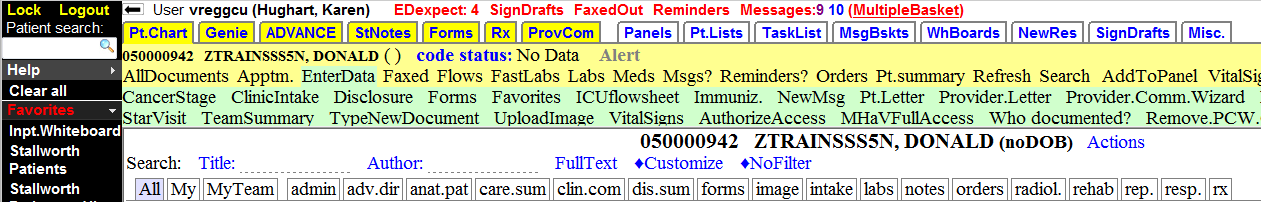 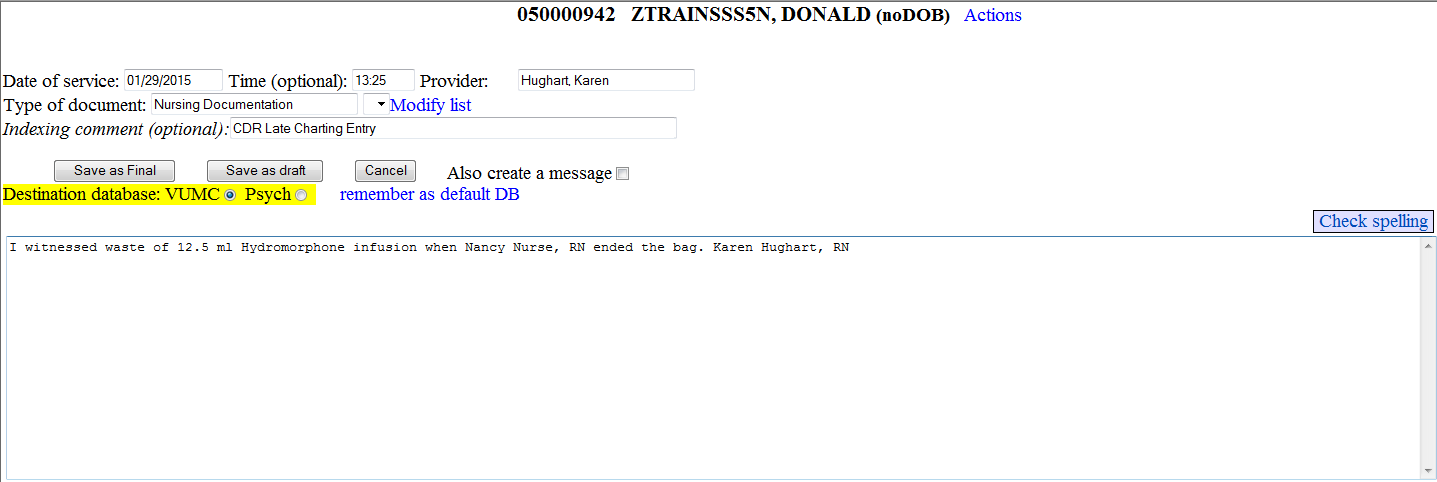 Other sample entries: 
I witnessed that 48.25 ml. remained in PCA syringe at change of shift
Completed/Denied for 7a-7p shift: 32/36
I witnessed that bag was empty after 48 ml. had infused.
Document Displays in All Documents  By Type of Document with Indexing Comment:
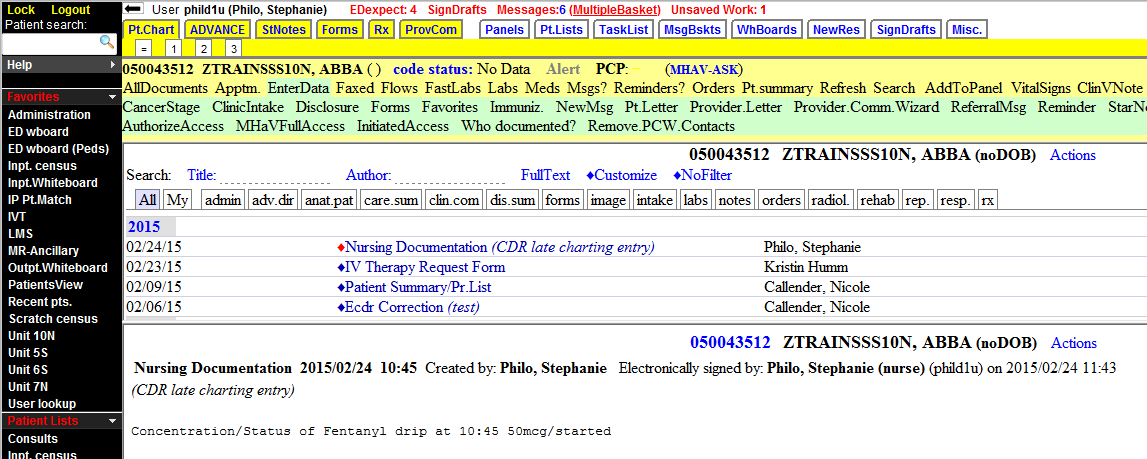